MODULE 1
Common Assessment Review
Basic Biological Principles
What are the steps to the scientific method?
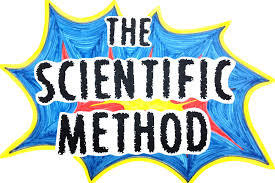 State the problem
Collect data
Form a hypothesis
Test the hypothesis
Draw a conclusion
Dependent vs. Independent variables
Independent is what we change in an experiment.
Dependent changes due to the independent variable.

A control is part of the test that does not receive the experimental treatment!
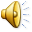 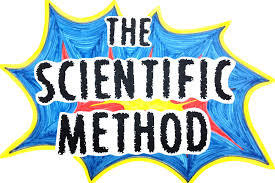 QUESTION #1
* Shelby thinks that seeds will grow better in acidic conditions.  She uses three seeds.  One seed she adds vinegar, the second seed  she uses water and the final seed is with hydrochloric acid.  She sees the following results:
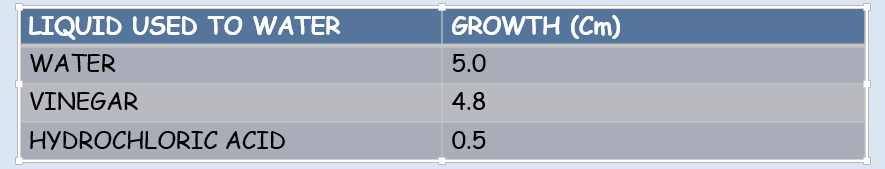 RESULTS
What is the CONTROL?

What is the Independent Variable

What is the Dependent Variable

Is Shelby’s hypothesis correct?
What are characteristics of all living things?
Made up of one or more cells
Reproduces
Growth & development
Maintains balance
Organized (cell, tissue, organ, organ system)
Produces energy
Adapts and evolves
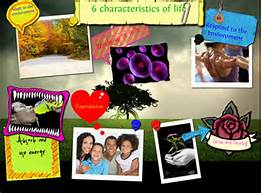 Characteristics cont..
Organized
(Cells, tissues, 
organs, 
organ systems)
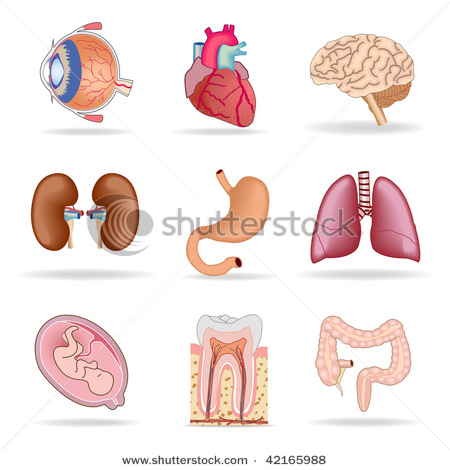 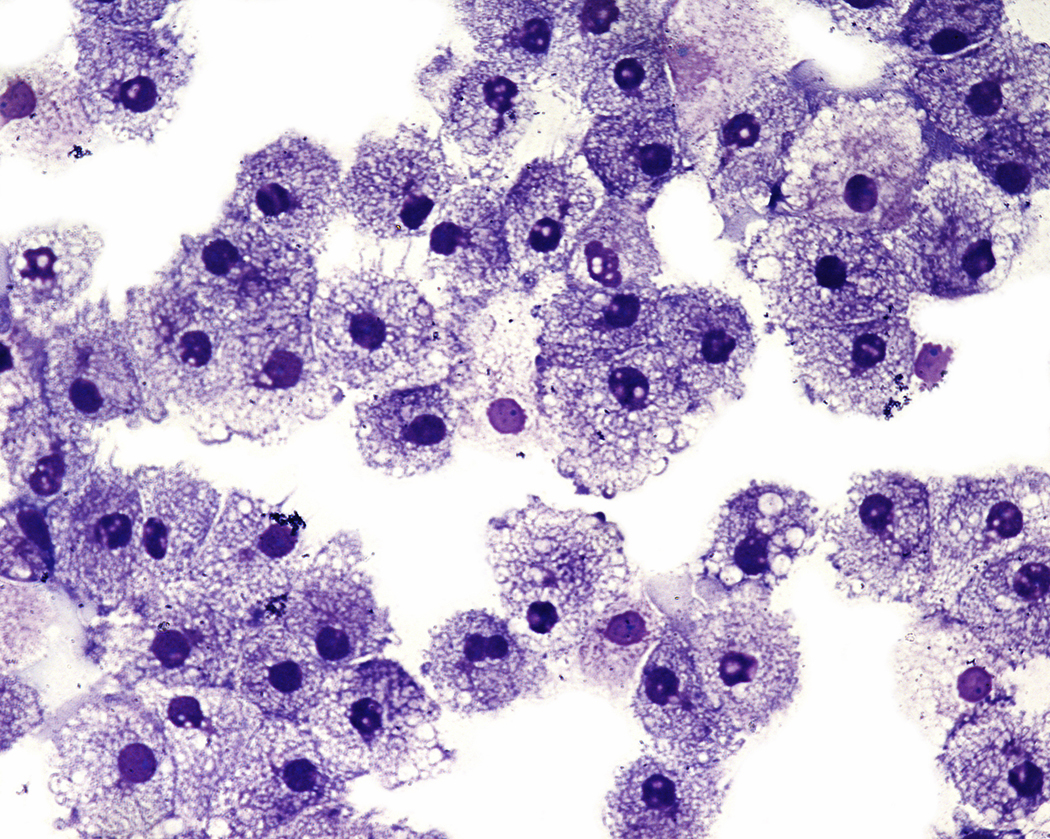 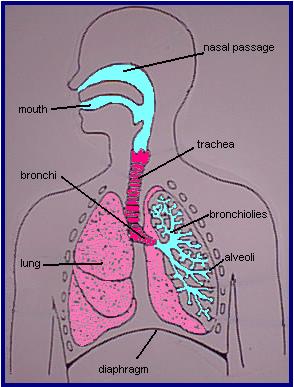 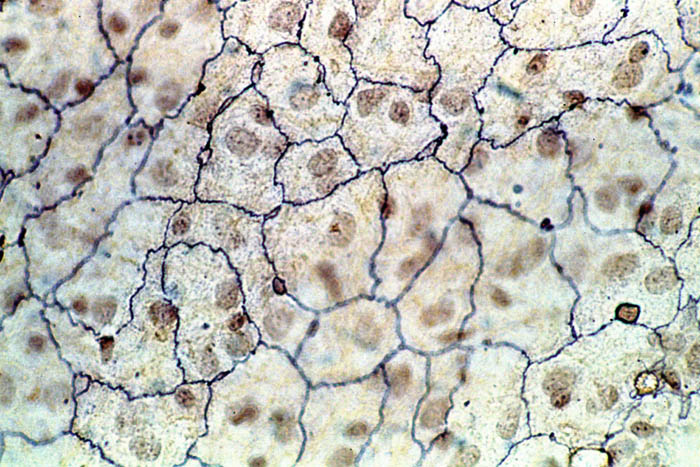 HOMEOSTATIC MECHANISMS
Negative Feedback
	* Reverses the 	condition

EXAMPLES:
High Blood Pressure
Low blood pressure
Sweating/Shivering
Breaking down glucose
Positive Feedback
* Amplifies the condition

EXAMPLES
Child birth
Blood clotting
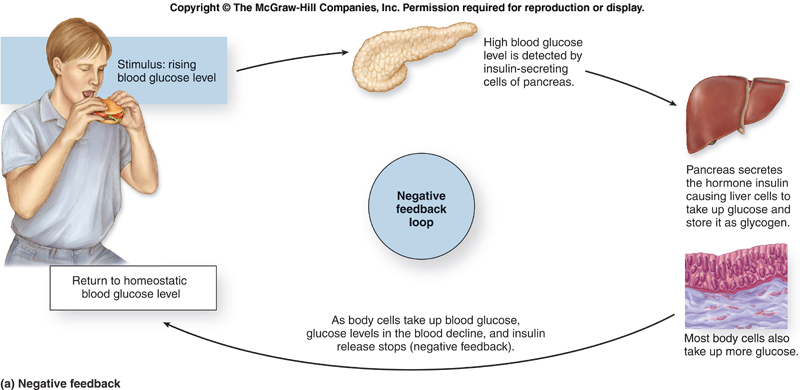 Prokaryotic & Eukaryotic Cells
Prokaryotic
Contains no nucleus
Simple
Smaller
Does not have membrane bound organelles
Divides by binary fission
Uses 1 step to make energy
Eukaryotic
Contains a nucleus
Complex
Larger
Has membrane bound organelles
Divides by mitosis
Uses 3 steps to make energy
Similarities between Prokaryotic & Eukaryotic Cells
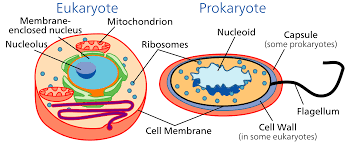 Both have ribosomes
Both have a cell membrane
Both have DNA
ORGANELLES
Also called “little organs”
A specialized unit within a eukaryotic cell that has a specific function &enclosed by lipid membrane.
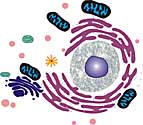 8. What is the function of the Mitochondria?
To create energy through the process of cellular respiration.
To help transport proteins out of the cell.
To synthesize lipids or in drug detox
To package proteins for shipment in or out of the cell.
9. What is the function of the Golgi apparatus (body)?
To create energy through the process of cellular respiration.
To help transport proteins out of the cell.
To synthesize lipids or in drug detox
To package proteins for shipment in or out of the cell.
10. What is the function of the smooth endoplasmic reticulum?
To create energy through the process of cellular respiration.
To help transport proteins out of the cell.
To synthesize lipids or in drug detox
To package proteins for shipment in or out of the cell.
11. What is the function of the rough endoplasmic reticulum?
To create energy through the process of cellular respiration.
To help transport proteins out of the cell.
To synthesize lipids or in drug detox
To package proteins for shipment in or out of the cell.
9. This organelle is known for breaking down cellular waste.
Lysosomes
Vacuoles
Nucleolus
Ribosomes
10. This organelle is known for storing food & water.
Lysosomes
Vacuoles
Nucleolus
Ribosomes
11. This organelle is known for producing proteins.
Lysosomes
Vacuoles
Nucleolus
Ribosomes
12. This organelle is known for synthesizing ribosomes.
Lysosomes
Vacuoles
Nucleolus
Ribosomes
13. What organelles, other than the nucleus, contain DNA?
Ribosomes & Cell membrane
Chloroplasts & mitochondria
Vacuoles & lysosomes
RER & SER
14. What structure converts light energy into chemical energy?
Peroxisomes
Lysosomes
Chloroplast
Mitochondria
15. RER are folded sacs in the cell that transports proteins.  Which statement BEST describes how the structure of the RER allows the cell to function properly?
They increase the volume of the cell for more air.
They increase the amount of energy transferred within the cell.
They increase the flexibility of the cell
They increase the surface area of the cell, allowing for more efficient protein transport.
Why would prokaryotes be able to reproduce more quickly?
* Short reproduction process
* Smaller size cells
* Less complex
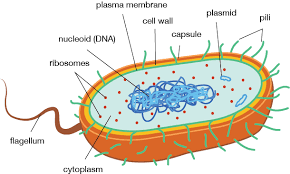 What is a pro and con to asexual reproduction?
Pros:
	* Quick & no need for a partner

Cons:
	* All offspring are clones, lack of genetic 	variation & all cells are susceptible to the 	same disease.